Теорії особистості
Презентація учениці 11-П класуМіхєєвої Анастасії
Що таке особистість?
Особистість – соціально-психологічна сутність людини, яка формується в результаті засвоєння індивідом суспільних форм свідомості і поведінки, суспільно-історичного досвіду людства. Особистістю ми стаємо під впливом суспільства, виховання, навчання, взаємодії, спілкування тощо.
процес становлення людини як особистості в результаті включеності її в різні спільності називають соціалізацією особистості.
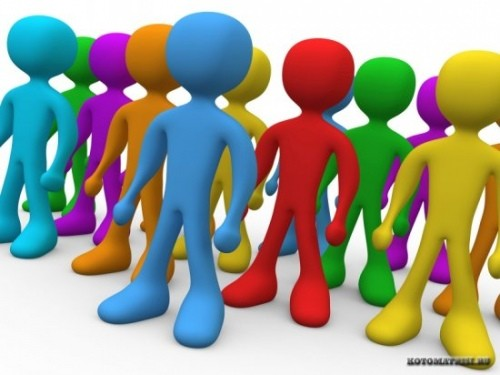 Фрейдизм
Зігмунд Фрейд(1856 – 1939)
«Людина – це замкнута енергетична система, кількість енергії у кожної людини постійна величина.»
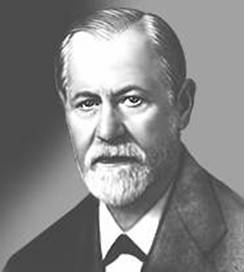 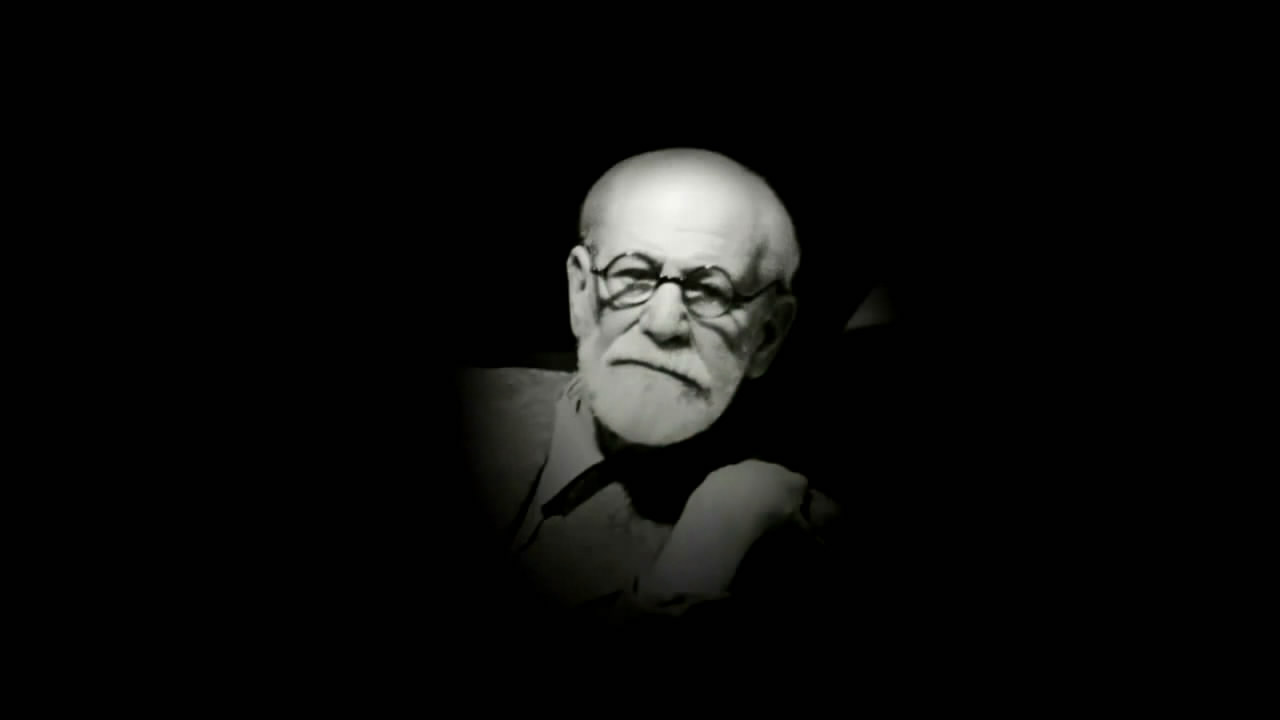 Фрейд
Зигмунд Фрейд рос в многодетной семье 
он перечитывал все книги, какие ему попадались, 
Оценки у Фрейда были идеальны, но назвать его образцовым студентом не приходится — именно в студенческие годы он приобрел зависимость от кокаина
Зигмунд Фрейд владел : Латинским, Греческим, Французским, Английским, Итальянским, Испанским, Древнееврейским и Немецким языками
Біхевіоризм
напрям в американській психології ХХ ст., який зводить психіку до різних форм поведінки як сукупності реакцій організму на стимули зовнішнього середовища.
Тому особистість – це сукупність поведінкових реакцій, які притаманні даній людині, це організована і відносно стійка система навиків.
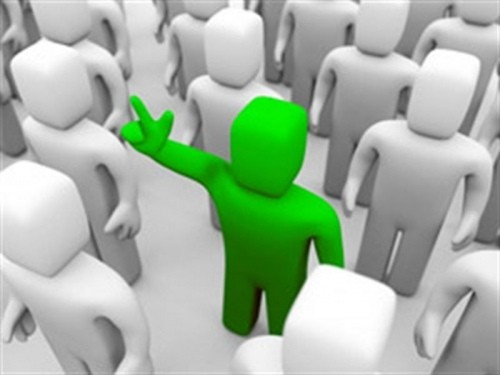 Гуманістична психологія особистості
Маслоу, один з засновників гуманістич­ної теорії особистості, головною характеристикою особисто­сті вважав потяг до самоактуалізації, самовираження, розкриття тенден­цій до творчості та любові, в основі яких лежить гуманістична потреба приносити людям добро.
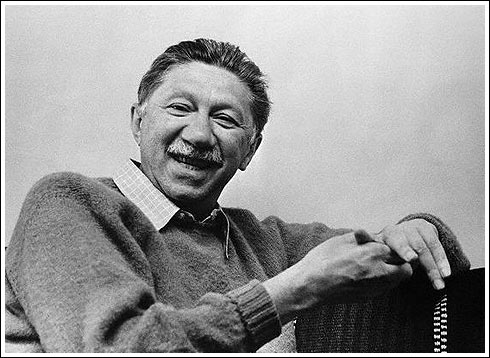 Ієрархія потреб особистості: